Thứ……ngày…..tháng…..năm…….
Tiếng Việt
Bạn nhỏ đang chuẩn bị gì trước khi đi khai giảng năm học mới?
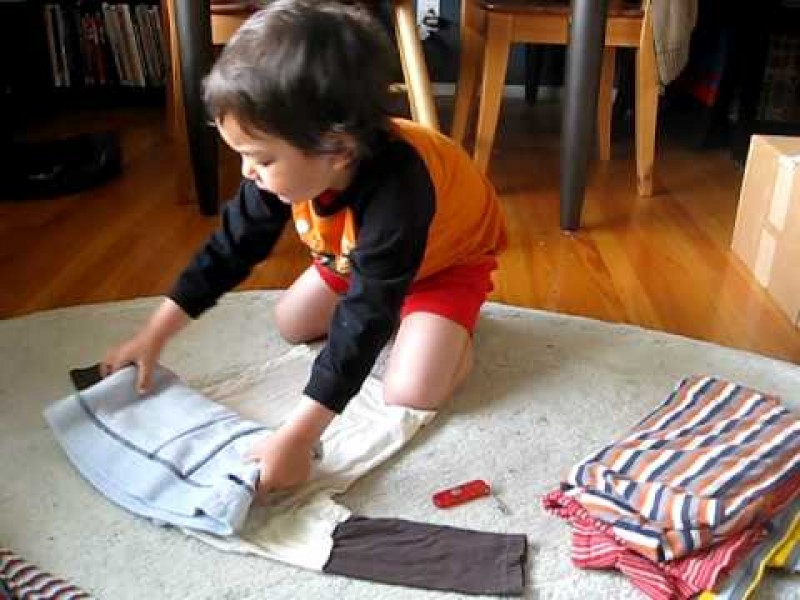 Bạn nhỏ đang chuẩn bị quần áo để đi khai giảng.